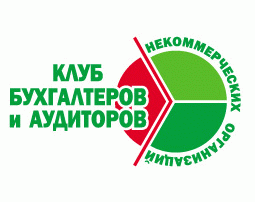 Ассоциация «Клуб бухгалтеров и аудиторов некоммерческих организаций» (Москва)в рамках проекта “Тематический ресурсный центр для НКО: налогообложение и бухгалтерский учёт”
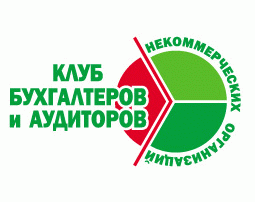 при финансовой поддержке Фонда президентских грантов
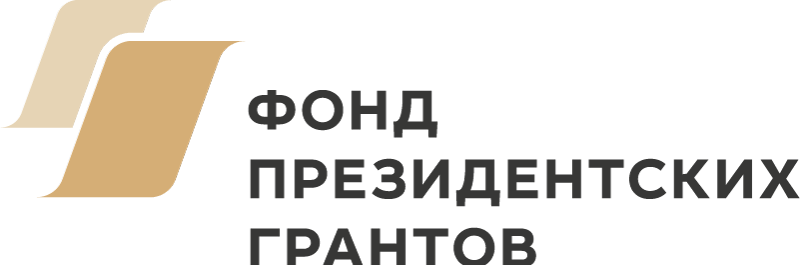 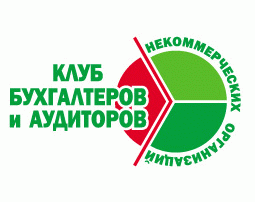 87-й вебинар Ассоциации "КБА НКО" 26.01.2021
«Выбор договора с физическим лицом в НКО: трудовой договор, гражданско-правовой договор возмездного оказания услуг, договор с самозанятым, договор с добровольцем. Отличия, преимущества, недостатки каждого вида договора»
в рамках проекта 
“Тематический ресурсный центр для НКО: налогообложение и бухгалтерский учёт” 
с использованием гранта Президента Российской Федерации на развитие гражданского общества, предоставленного Фондом президентских грантов
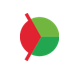 Деятельность Ассоциации:
Ежеквартальные встречи московского Клуба 
Встречи региональных Клубов (Великий Новгород, Воронеж, Екатеринбург, Казань, Калининград, Кемерово, Курган, Нижний Новгород, Новосибирск, Пенза, Псков, Самара, Санкт-Петербург и Ленинградская область, Саратов, Симферополь, Ульяновск, Челябинск)
Регулярные обзоры изменений в законодательстве, касающихся НКО
Консультационные семинары и вебинары
Серия книг «Некоммерческие организации» под общей редакцией П.Ю. Гамольского
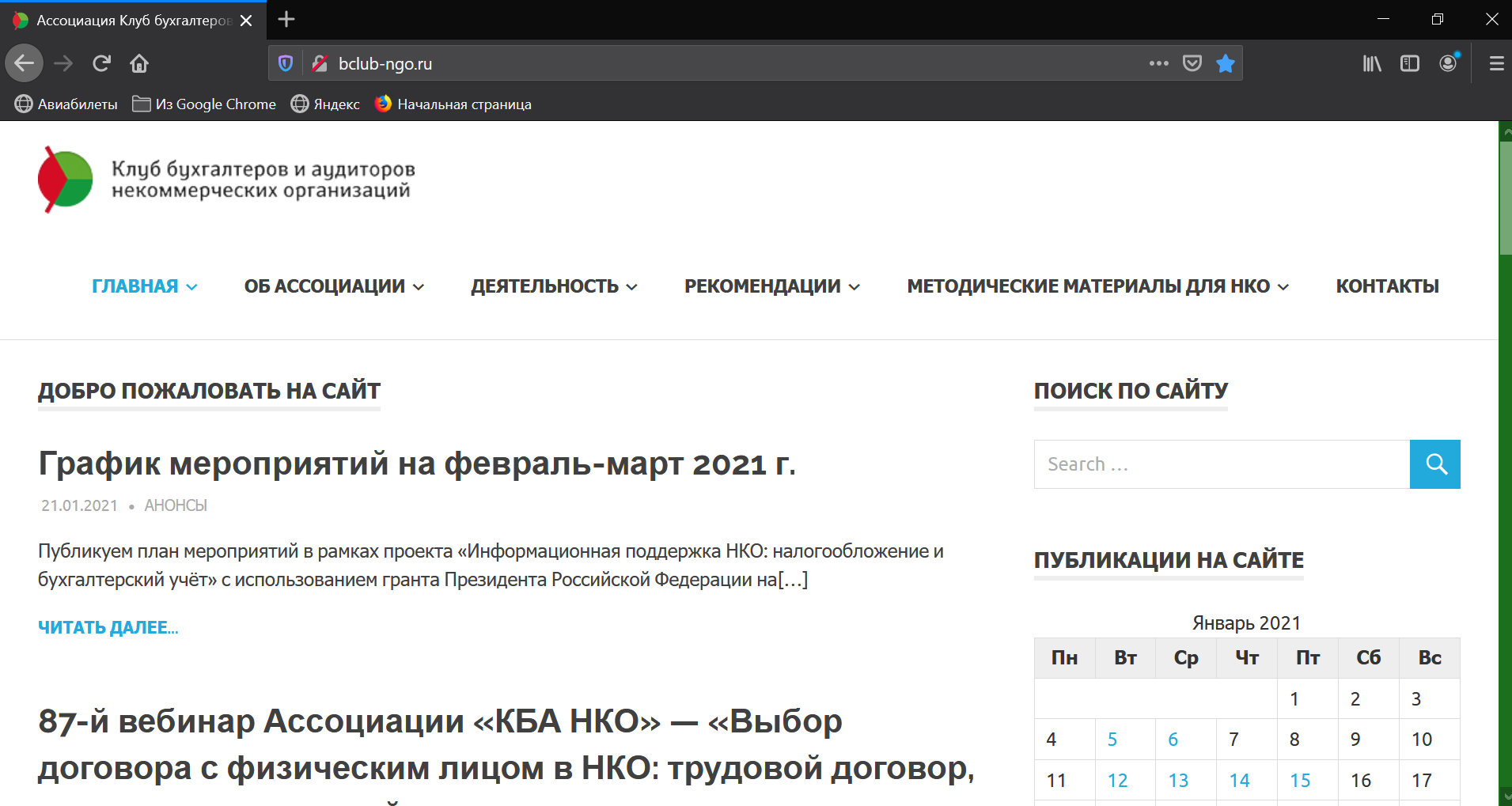 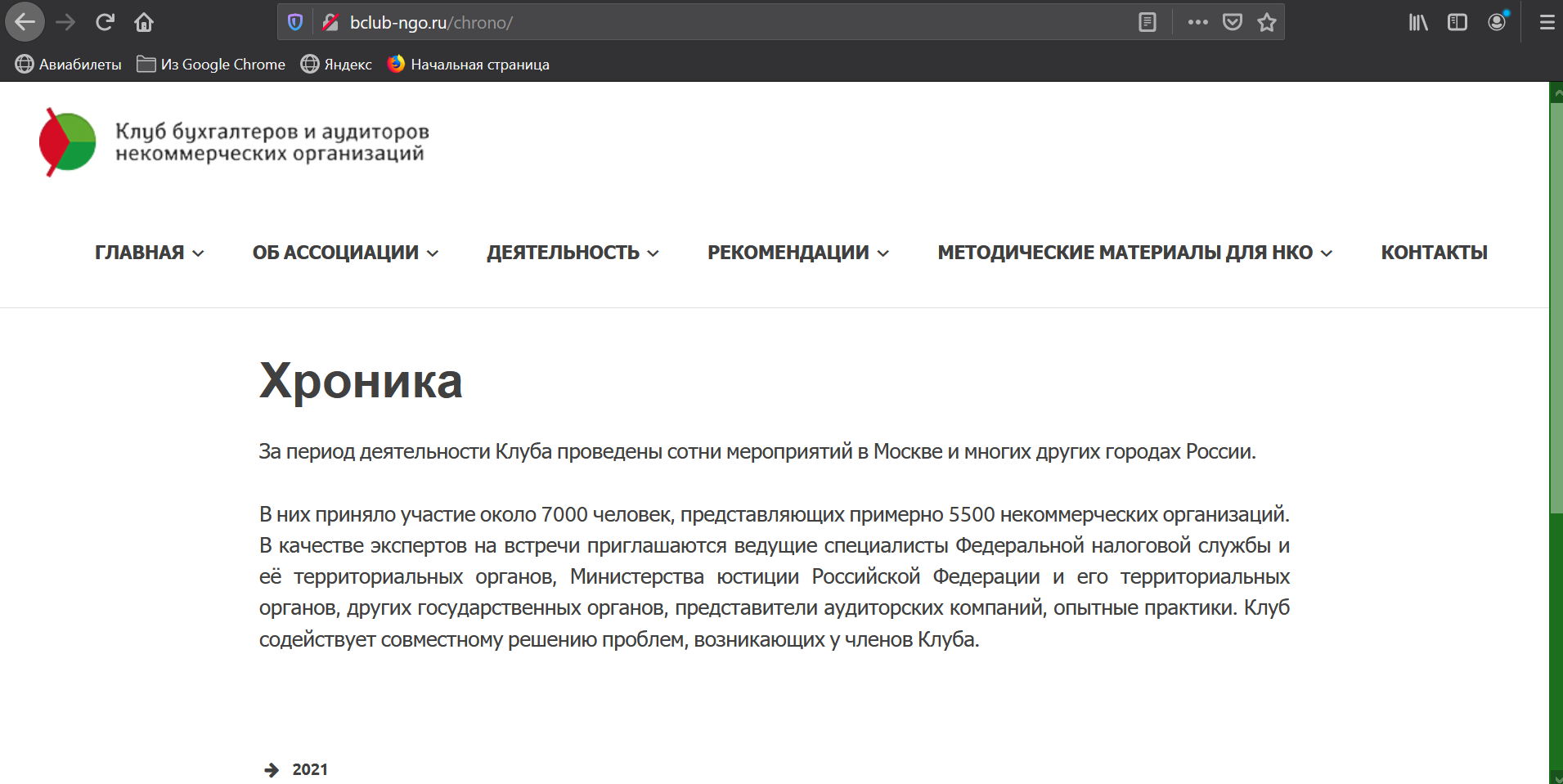 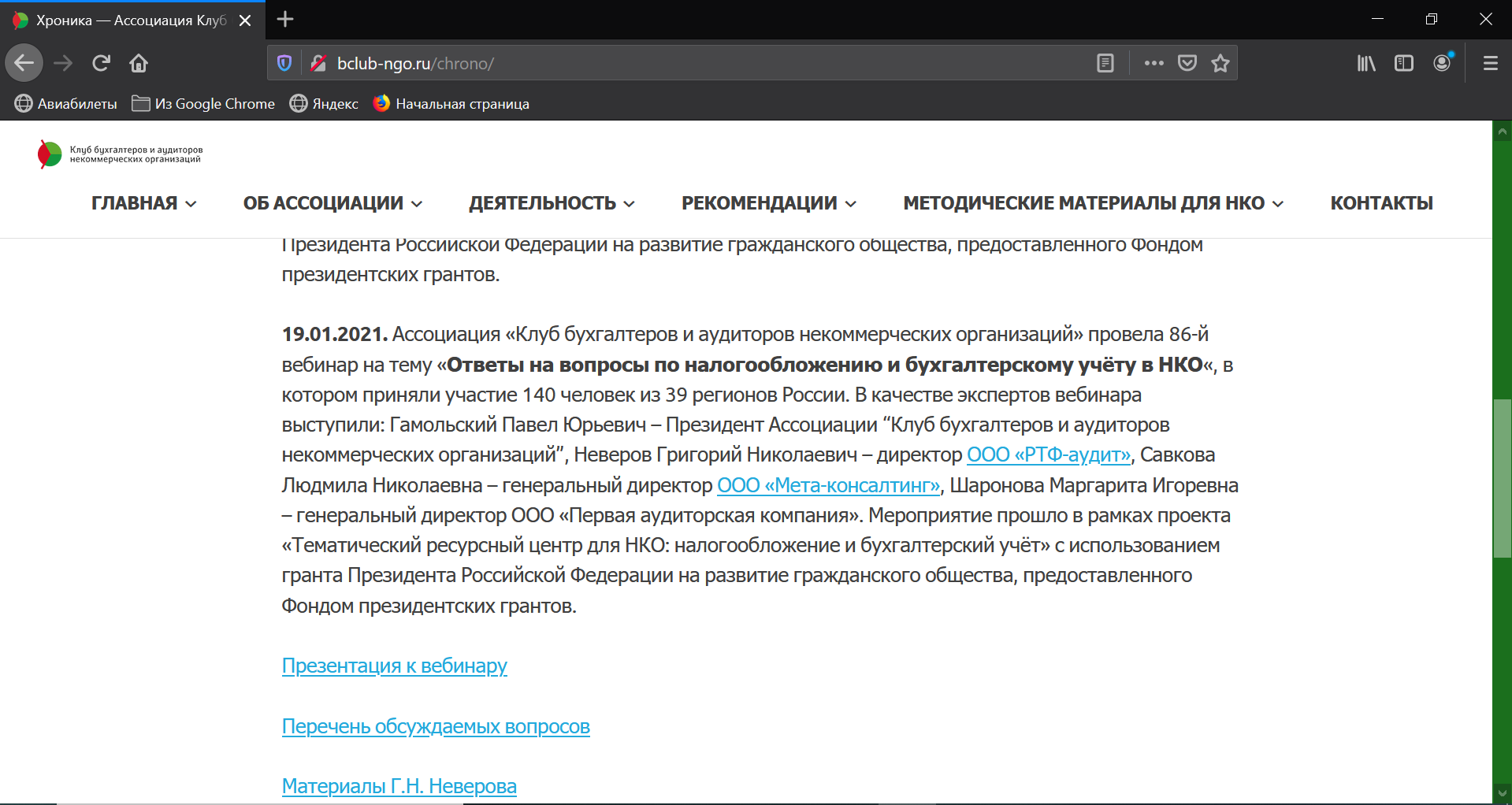 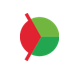 Присоединяйтесь к нам
* на Facebook: https://www.facebook.com/groups/bclub.ngo/
* в Контакте:
https://m.vk.com/public183078827?from=groups
* в Инстаграмм:
https://www.instagram.com/bclub_ngo/?fbclid=IwAR3dWHs4mlVhw0-PhYb0DzyBrgAGmKEWvW0VMahcg196iwynvxx11n3K6Q0
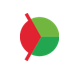 Наши вебинары в Интернете
*https://www.youtube.com/channel/UCjTcVOe3ucOVpB84OsPaLnQ/videos

*Открыта подписка на обновление канала
План-график вебинаров на февраль 2021 г.
- 02.02.2021. г. Москва. 88-й вебинар «Новые федеральные стандарты бухгалтерского учёта в деятельности НКО: ФСБУ 5/2020 «Запасы», ФСБУ 6/2020 «Основные средства» и ФСБУ 26/2020 «Капитальные вложения»». Эксперт:  Савкова Людмила Николаевна – генеральный директор ООО «Мета-консалтинг». Регистрация здесь.

- 09.02.2021. г. Москва. 89-й вебинар «Ответы на вопросы по бухгалтерcкому учёту и налогообложению» для руководителей, бухгалтеров и активистов СО НКО». Эксперты:  Гамольский Павел Юрьевич – Президент Ассоциации “Клуб бухгалтеров и аудиторов некоммерческих организаций”, Неверов Григорий Николаевич –  директор ООО «РТФ-аудит», Савкова Людмила Николаевна – генеральный директор ООО «Мета-консалтинг», Шаронова Маргарита Игоревна – генеральный директор ООО «Первая аудиторская компания».  Регистрация здесь.

- 16.02.2021. г. Москва. 90-ой вебинар «Занятие четвёртое из цикла «Бухгалтерский учёт в НКО для бухгалтера, начинающего работу в некоммерческой организации» — «Подготовка к составлению годовой бухгалтерской отчётности в НКО». Эксперт – Шаронова Маргарита Игоревна, генеральный директор ООО «Первая аудиторская компания». Регистрация здесь.

- 25.02.2021. г. Москва. 91-ый (Большой) вебинар на тему “Новое в правовом регулировании, налогообложении и бухгалтерском учёте в НКО в 2021 году”. Эксперт – Гамольский Павел Юрьевич – Президент Ассоциации “Клуб бухгалтеров и аудиторов некоммерческих организаций”. Регистрация здесь.
Эксперт
сегодняшнего
вебинара
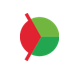 Родина Елена Алексеевна
Специалист по кадровому администрированию ООО «Инфраструктура благотворительности», опыт работы в области кадрового учёта и расчёта заработной платы с 2000 года, в т.ч. 5 лет в сфере НКО.
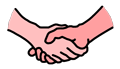 Выбор  договора с физическим лицом в НКО: трудовой договор, гражданско-правовой договор, договор с самозанятым, договор с добровольцем.
- сравнительный анализ тд, гпх, договора с добровольцем
-риски и ответственность тд, гпх, договора с добровольцем
налоги с возмещения расходов тд, гпх, договора с добровольцем


26.01.2021 Родина Е.А. (list82@mail.ru)
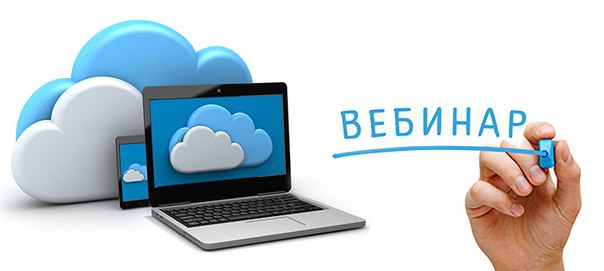 СРАВНИТЕЛЬНЫЙ АНАЛИЗ ТД, ГПХ, ДОГОВОРА С ДОБРОВОЛЬЦЕМ
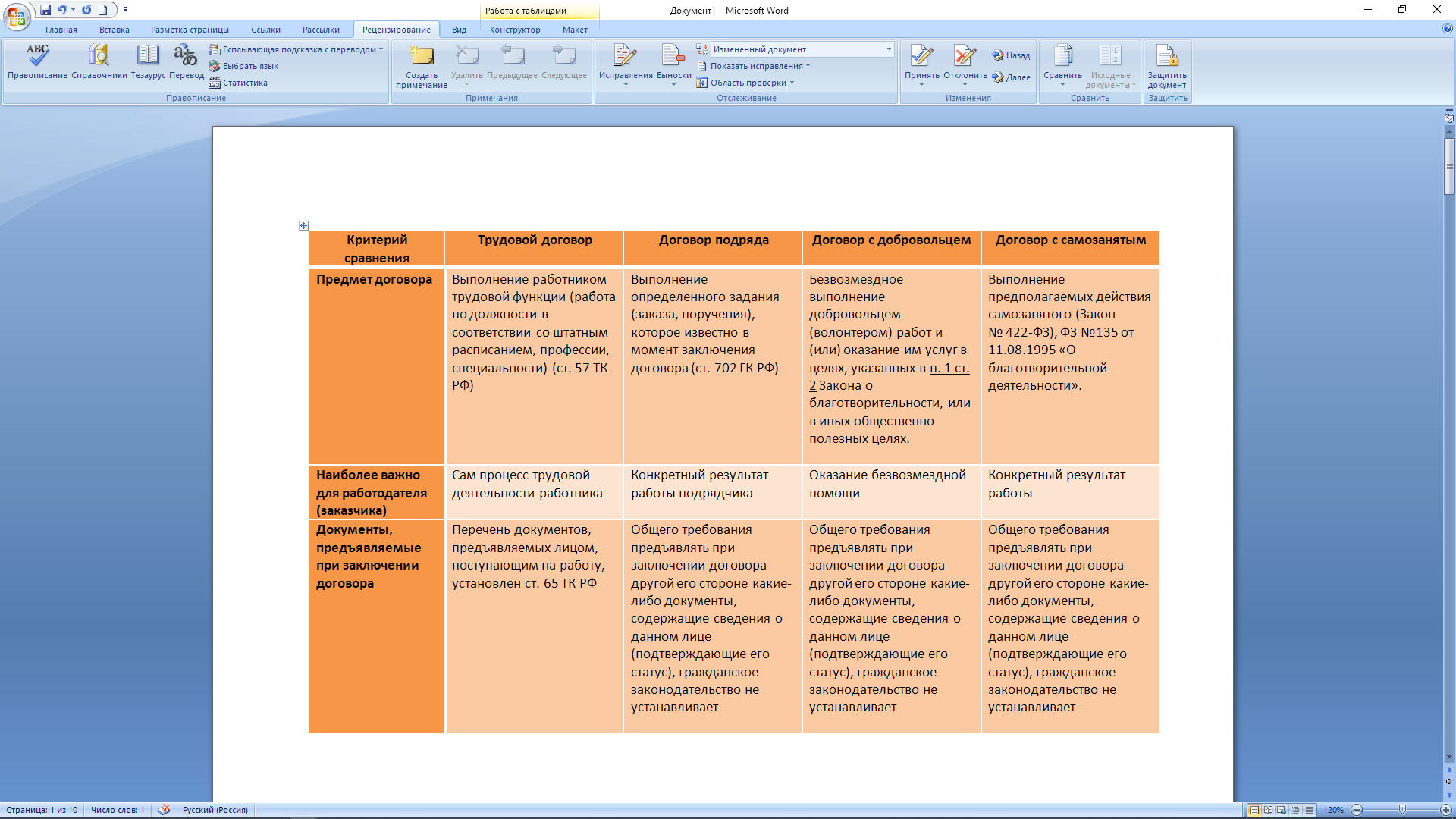 СРАВНИТЕЛЬНЫЙ АНАЛИЗ ТД, ГПХ, ДОГОВОРА С ДОБРОВОЛЬЦЕМ
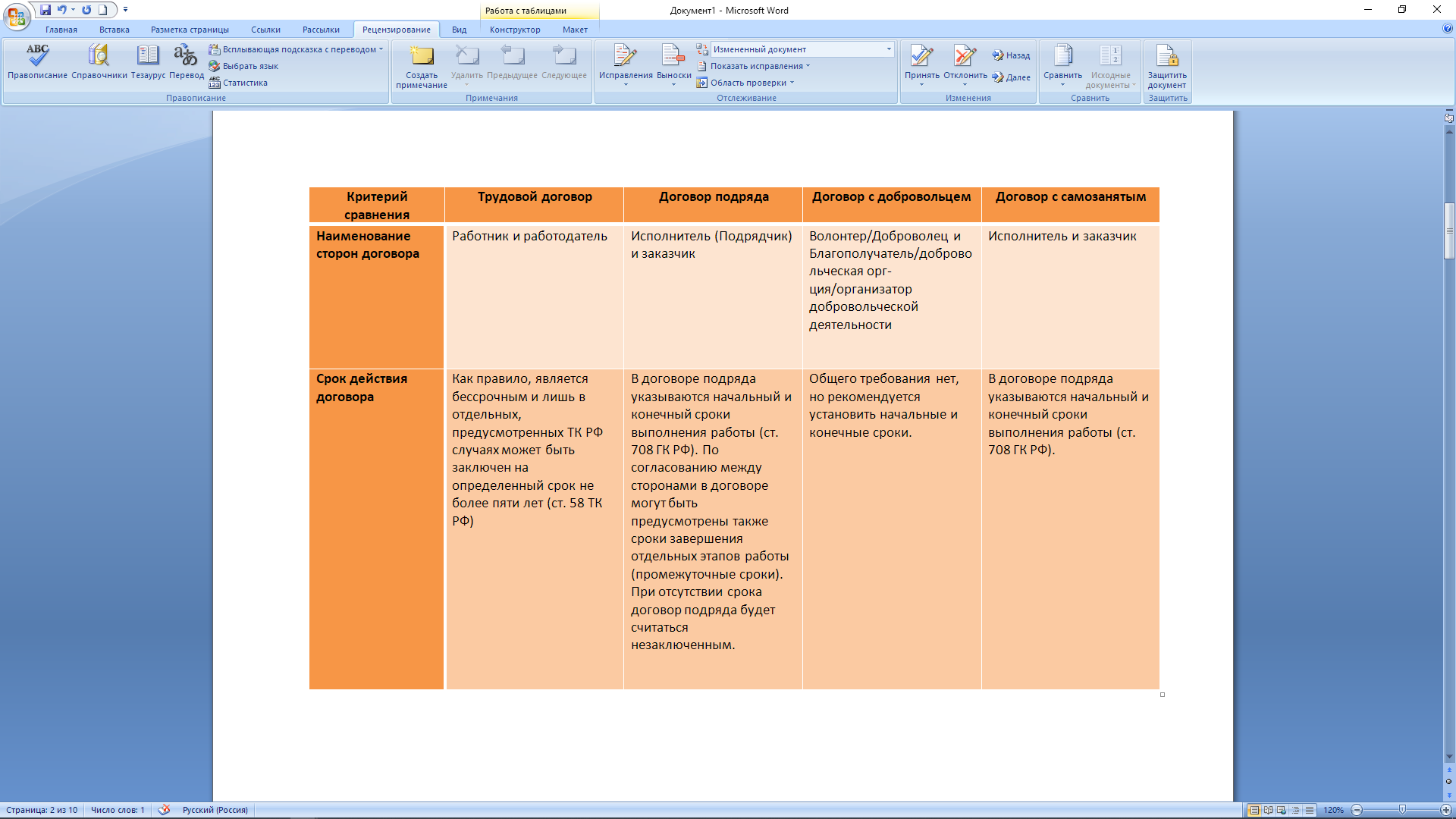 СРАВНИТЕЛЬНЫЙ АНАЛИЗ ТД, ГПХ, ДОГОВОРА С ДОБРОВОЛЬЦЕМ
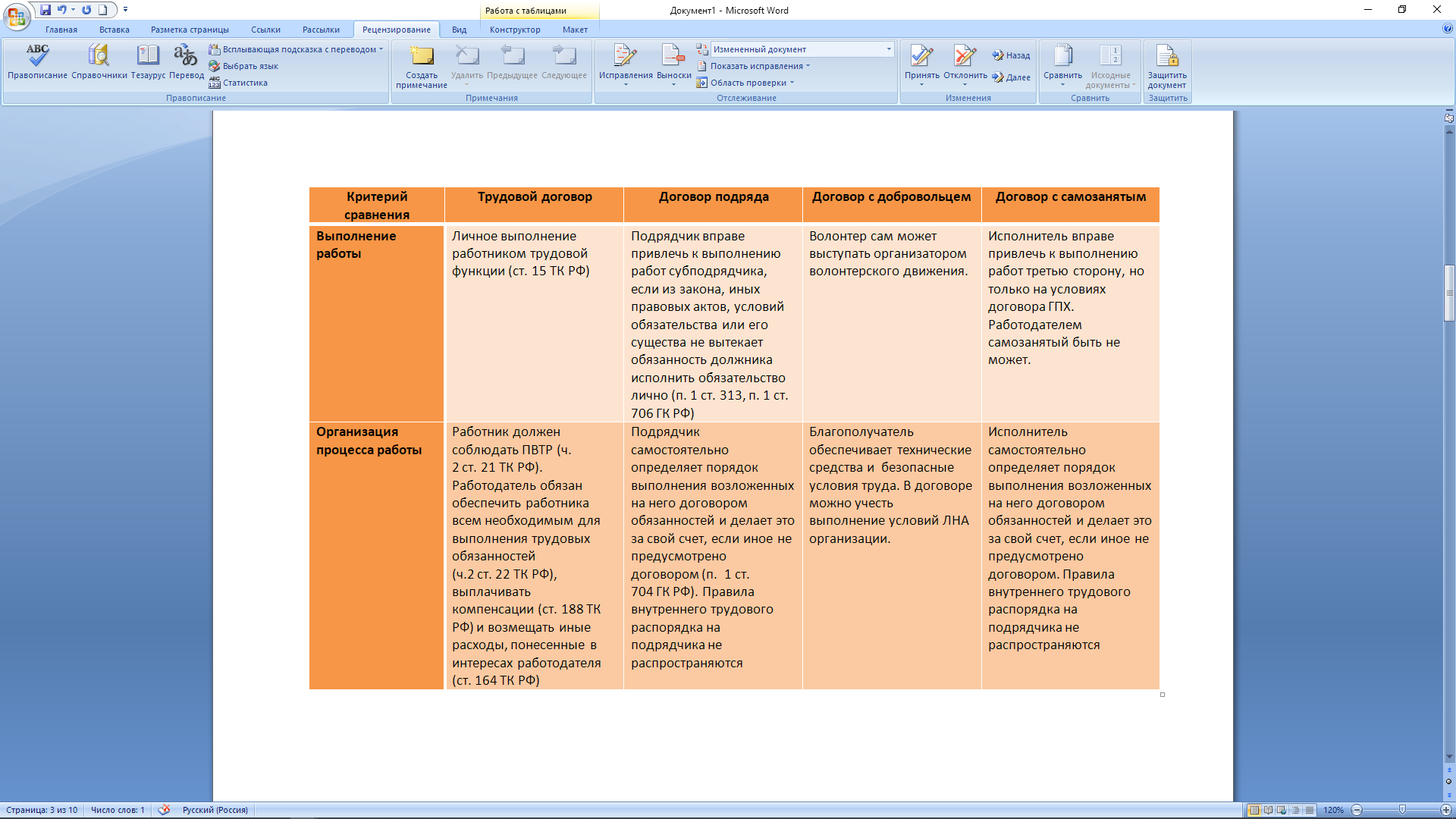 СРАВНИТЕЛЬНЫЙ АНАЛИЗ ТД, ГПХ, ДОГОВОРА С ДОБРОВОЛЬЦЕМ
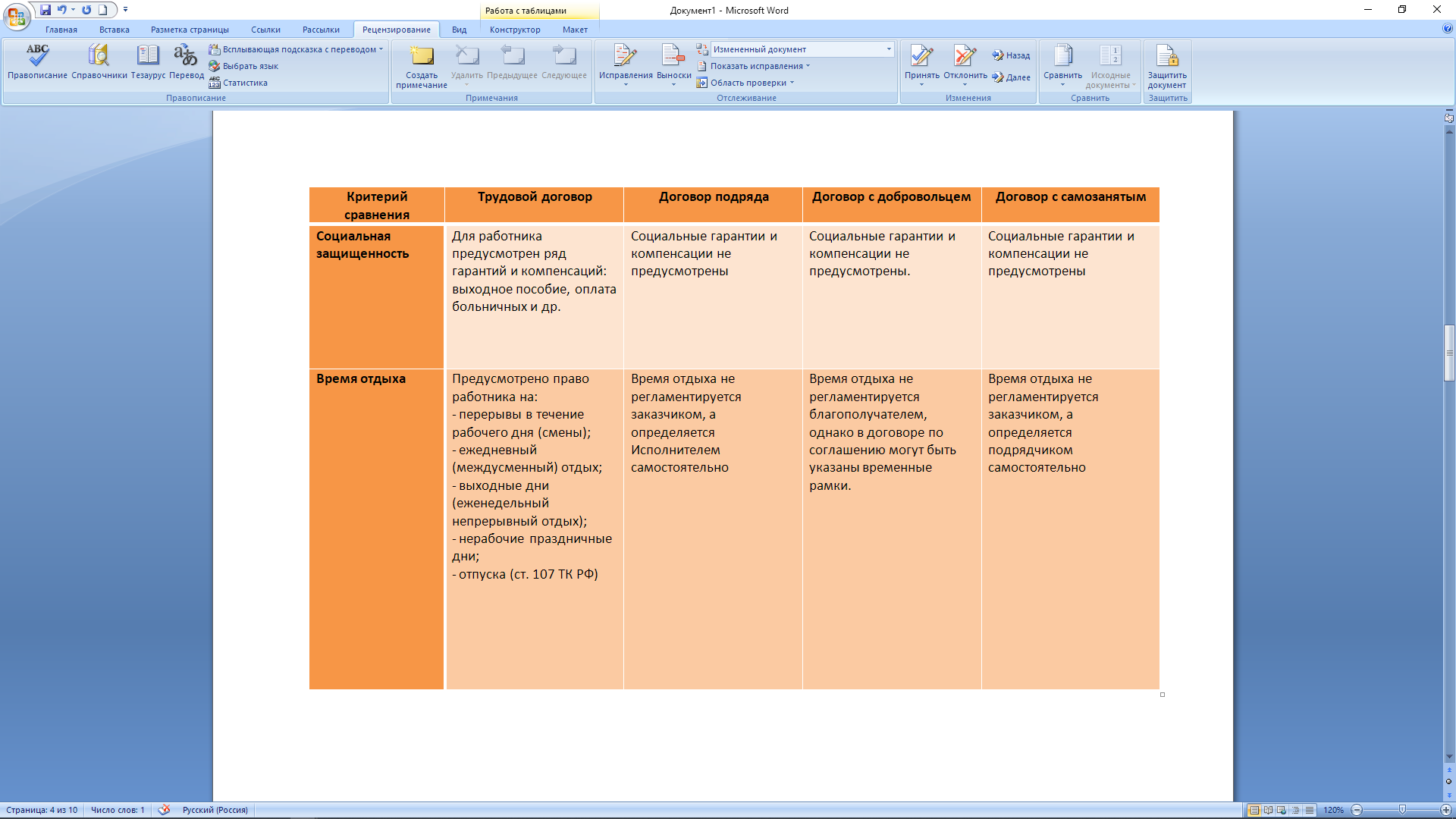 СРАВНИТЕЛЬНЫЙ АНАЛИЗ ТД, ГПХ, ДОГОВОРА С ДОБРОВОЛЬЦЕМ
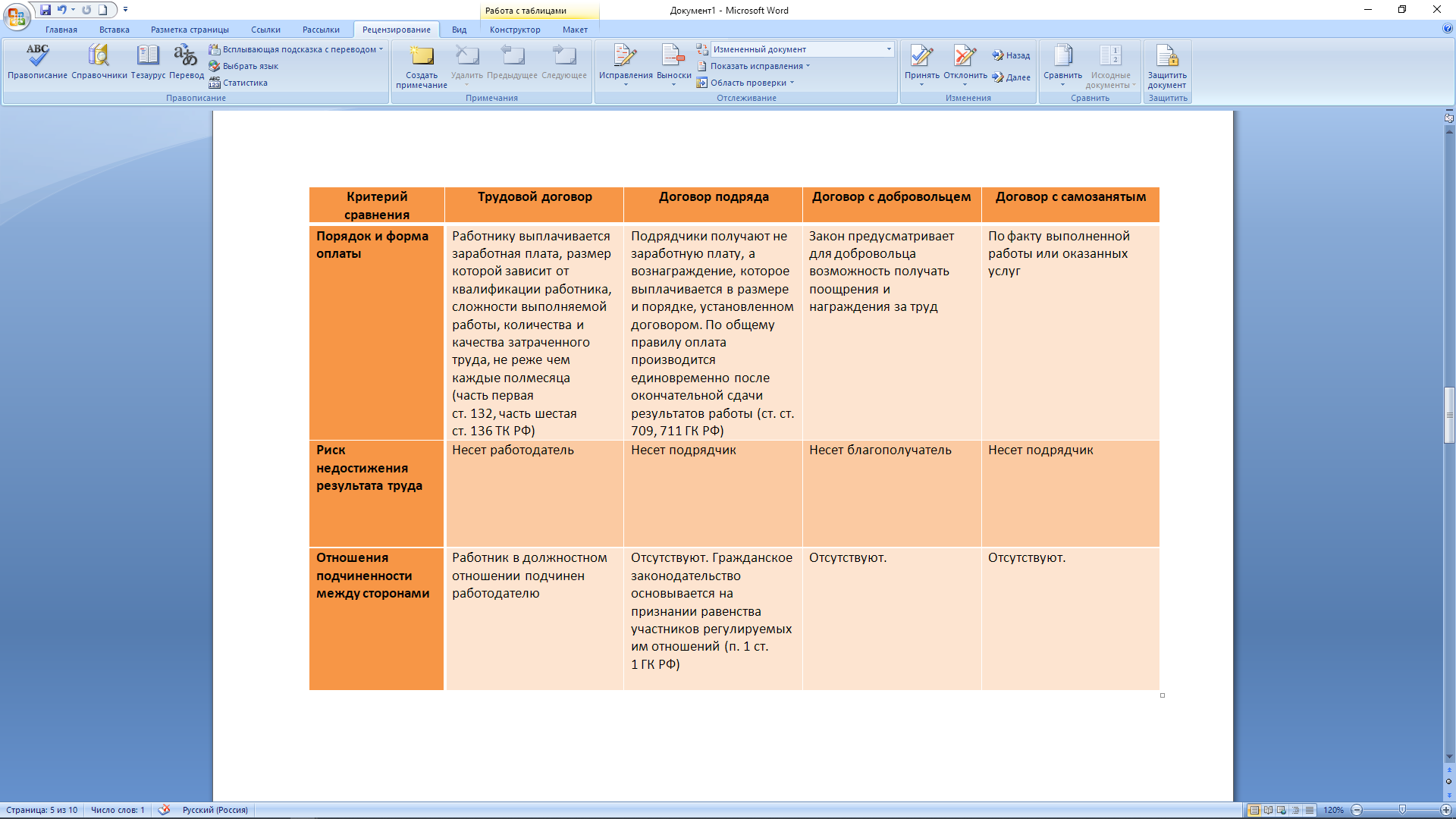 СРАВНИТЕЛЬНЫЙ АНАЛИЗ ТД, ГПХ, ДОГОВОРА С ДОБРОВОЛЬЦЕМ
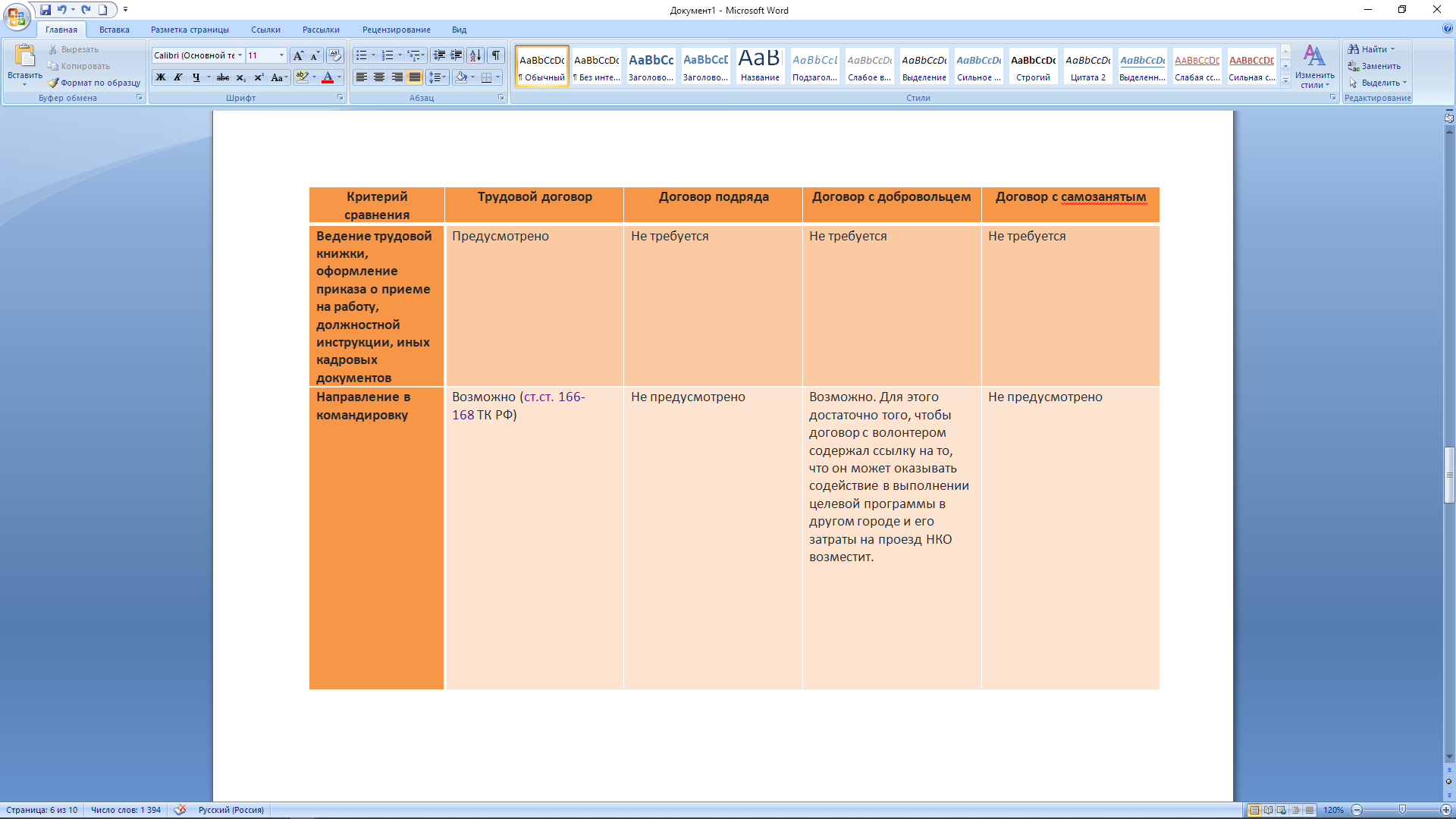 СРАВНИТЕЛЬНЫЙ АНАЛИЗ ТД, ГПХ, ДОГОВОРА С ДОБРОВОЛЬЦЕМ
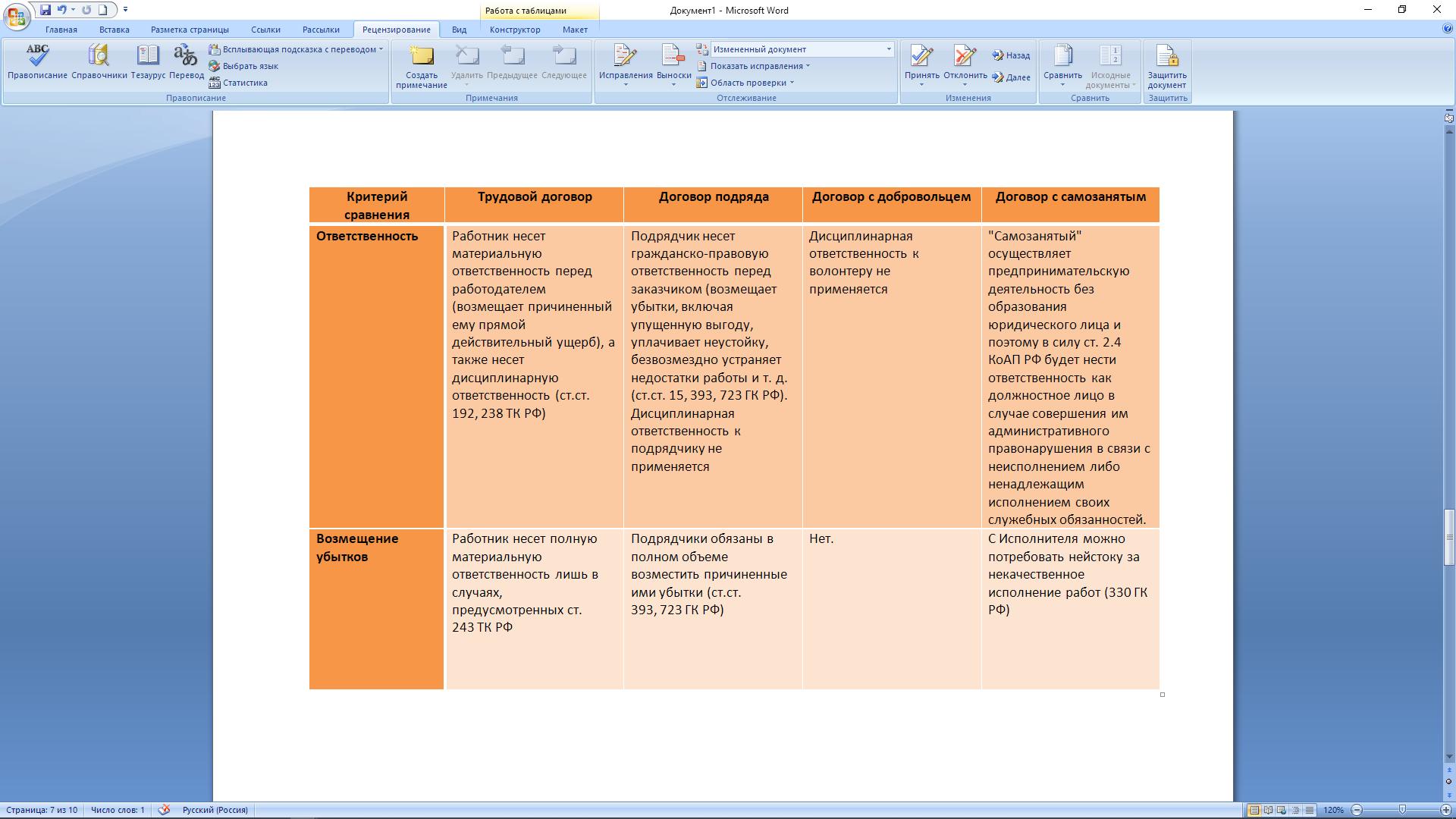 СРАВНИТЕЛЬНЫЙ АНАЛИЗ ТД, ГПХ, ДОГОВОРА С ДОБРОВОЛЬЦЕМ
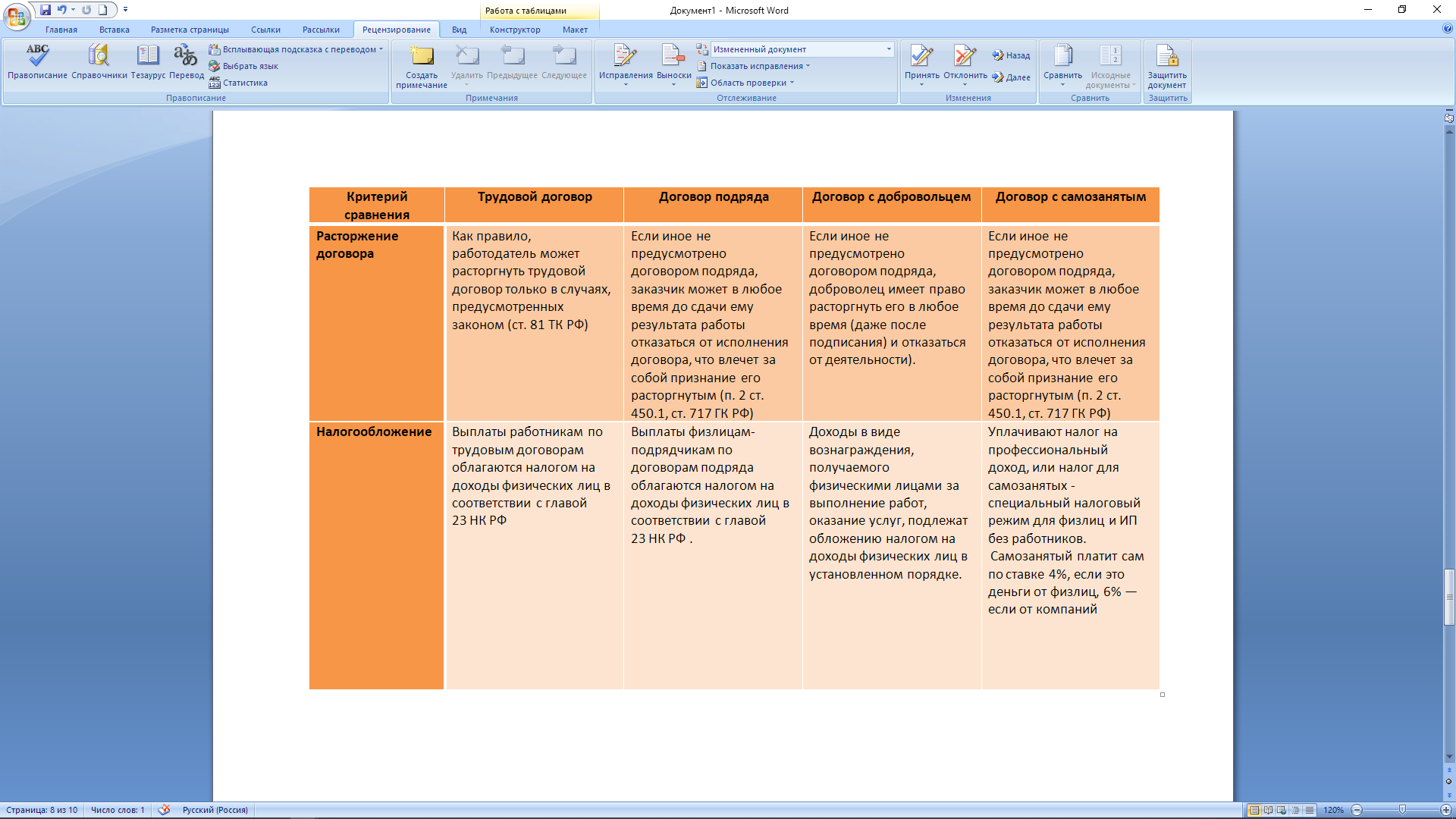 СРАВНИТЕЛЬНЫЙ АНАЛИЗ ТД, ГПХ, ДОГОВОРА С ДОБРОВОЛЬЦЕМ
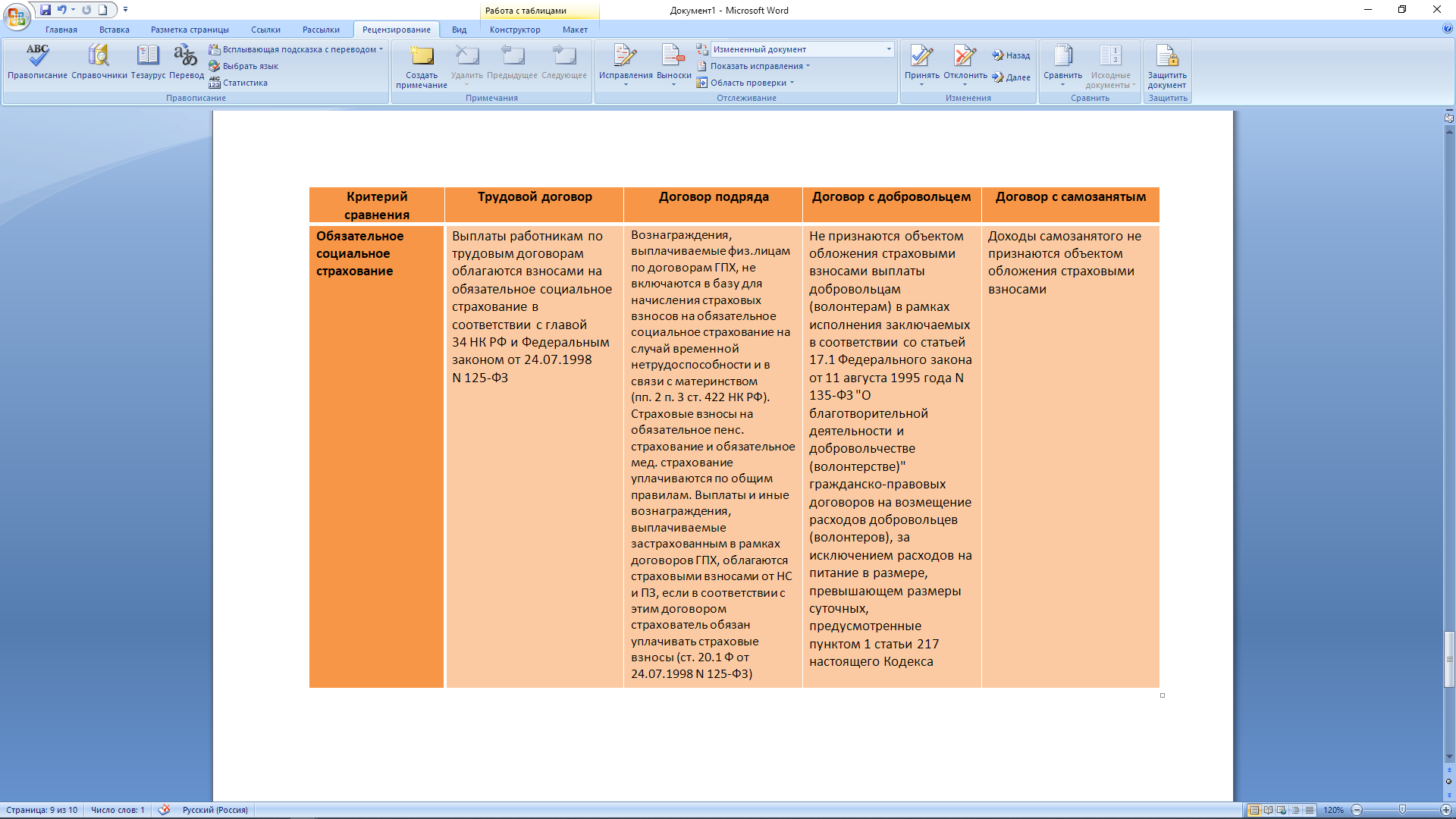 СРАВНИТЕЛЬНЫЙ АНАЛИЗ ТД, ГПХ, ДОГОВОРА С ДОБРОВОЛЬЦЕМ
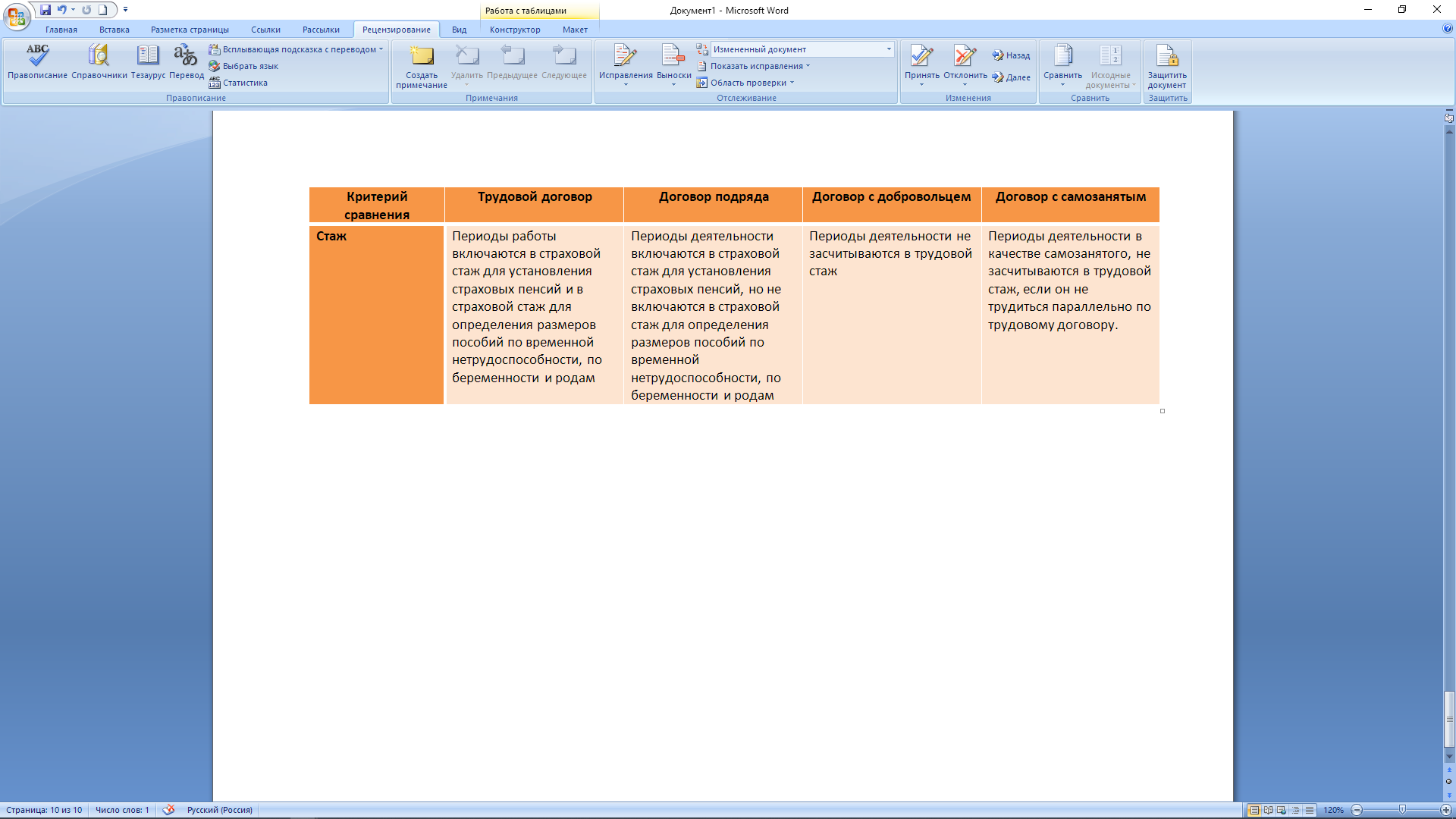 РИСКИ И ОТВЕТСТВЕННОСТЬ
Договор с добровольцем
Договор ГПХ
Трудовой договор
РИСКИ И ОТВЕТСТВЕННОСТЬ
Самозанятые
НАЛОГИ С ВОЗМЕЩЕНИЯ РАСХОДОВ ПО ТРУДОВЫМ ДОГОВОРАМ, 
ПО ДОГОВОРАМ ГПХ И ДОГОВОРАМ С ВОЛОНТЕРАМИ
Контакты Ассоциации:
+7 (495) 972-80-68

bclub-ngo.ru

bclub-ngo2014@mail.ru
Телефон: 

Сайт:
 
Электронная почта: